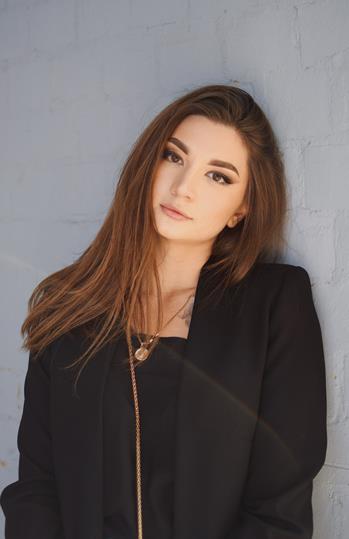 Всем привет!
Астахова Екатерина Олеговна
Я из города-героя Тулы. 

Работаю в КЦ «Тула» 
в должности Оператора по обслуживанию корпоративных партнеров

В дружной семье «Комус» с 2017 года.

Возраст: 27 лет

Рост: 170 см 

Вес:61 кг
Окончила «Международную академию туризма»
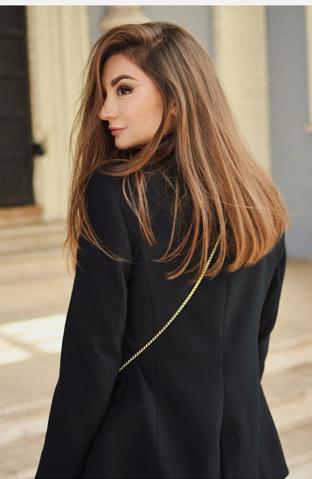 Специальность 
 «Менеджер организации»
Годы учебы 2009-2014
Я человек творческий и разносторонний, считаю, что необходимо развиваться и становиться лучше , чем вчера, мне всегда хочется узнавать что-то новое, поэтому регулярно прохожу онлайн курсы и марафоны: правильное питание, натуропатия, нутрициология,  кулинария и т.д.
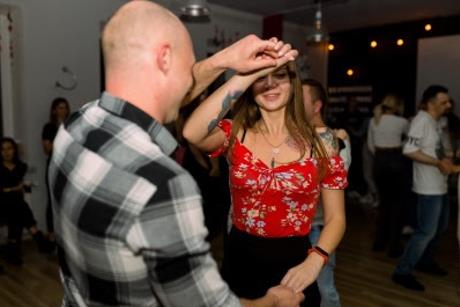 Главная моя страсть - танцы. Это особый волшебный мир! Здесь я забываю обо всем и наполняюсь энергией!  Танцую парную «доминиканскую бачату»…..
……и зажигательную «сальсу»!  У нас огромная танцевальная   семья
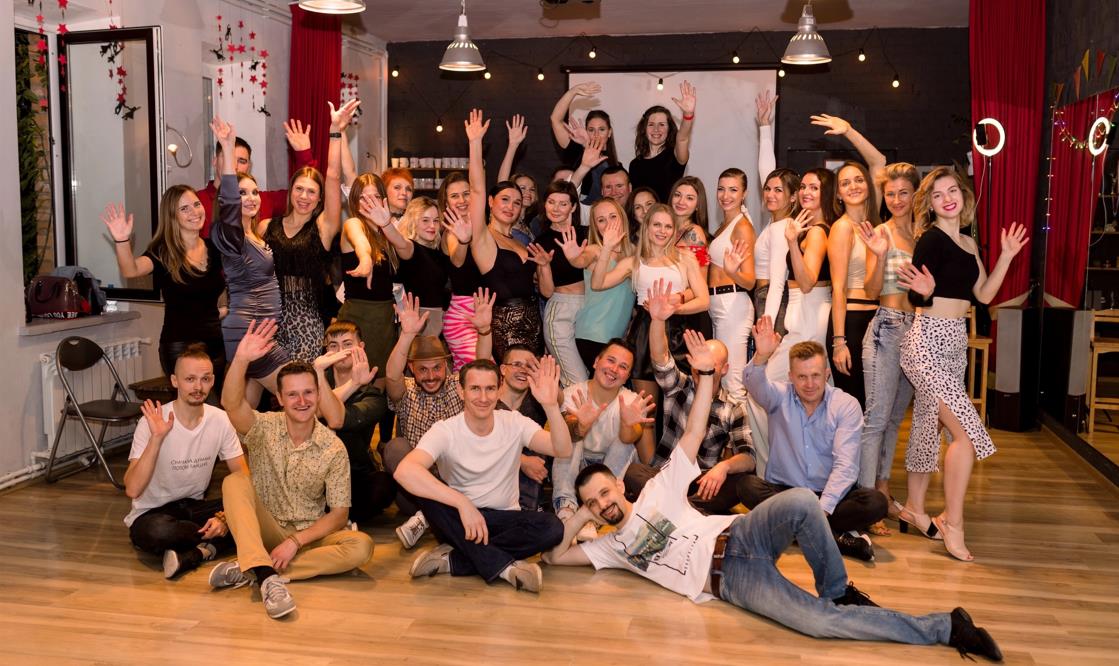 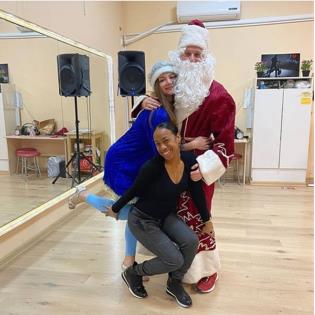 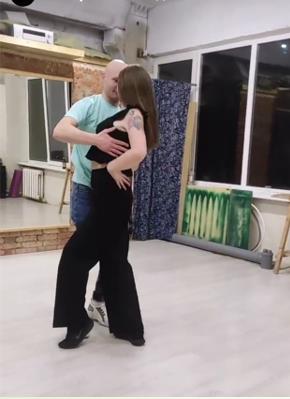 Я активно занимаюсь спортом и слежу за своим здоровьем и телом!
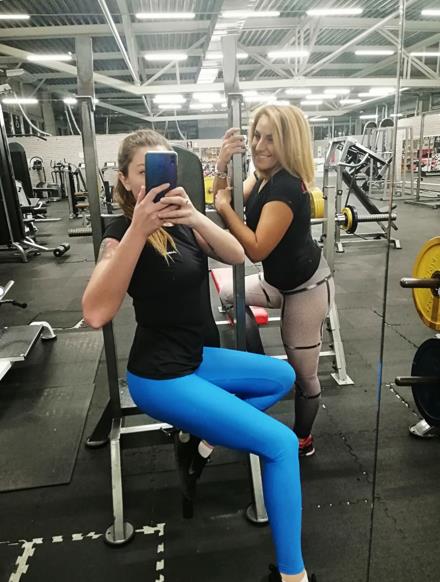 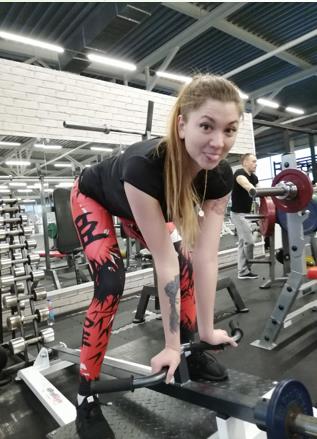 Обожаю корпоративные мероприятия нашей Компании и  активно принимаю в них участие
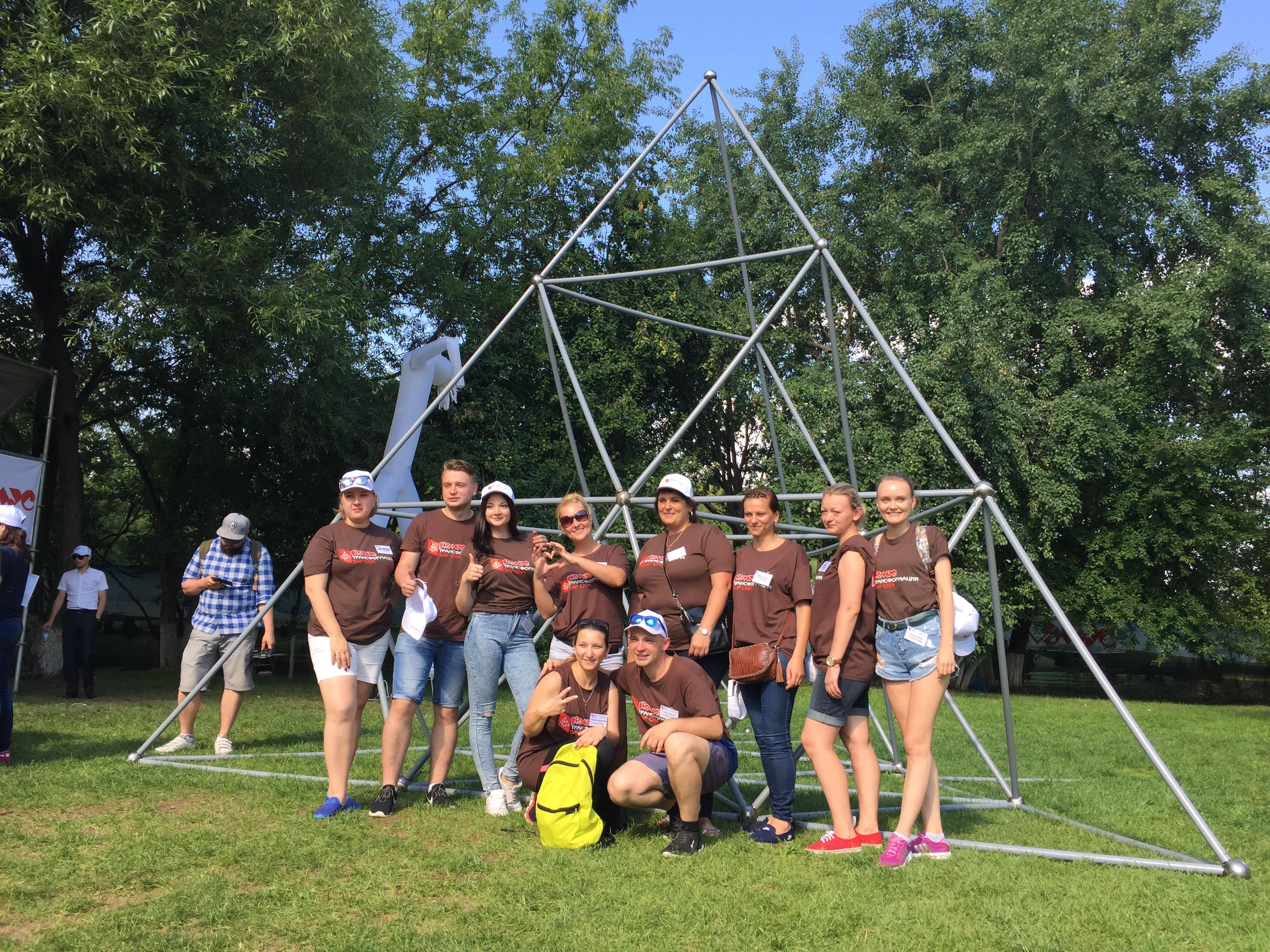 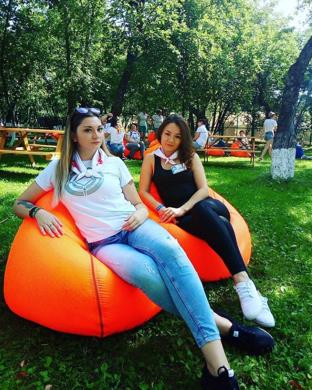 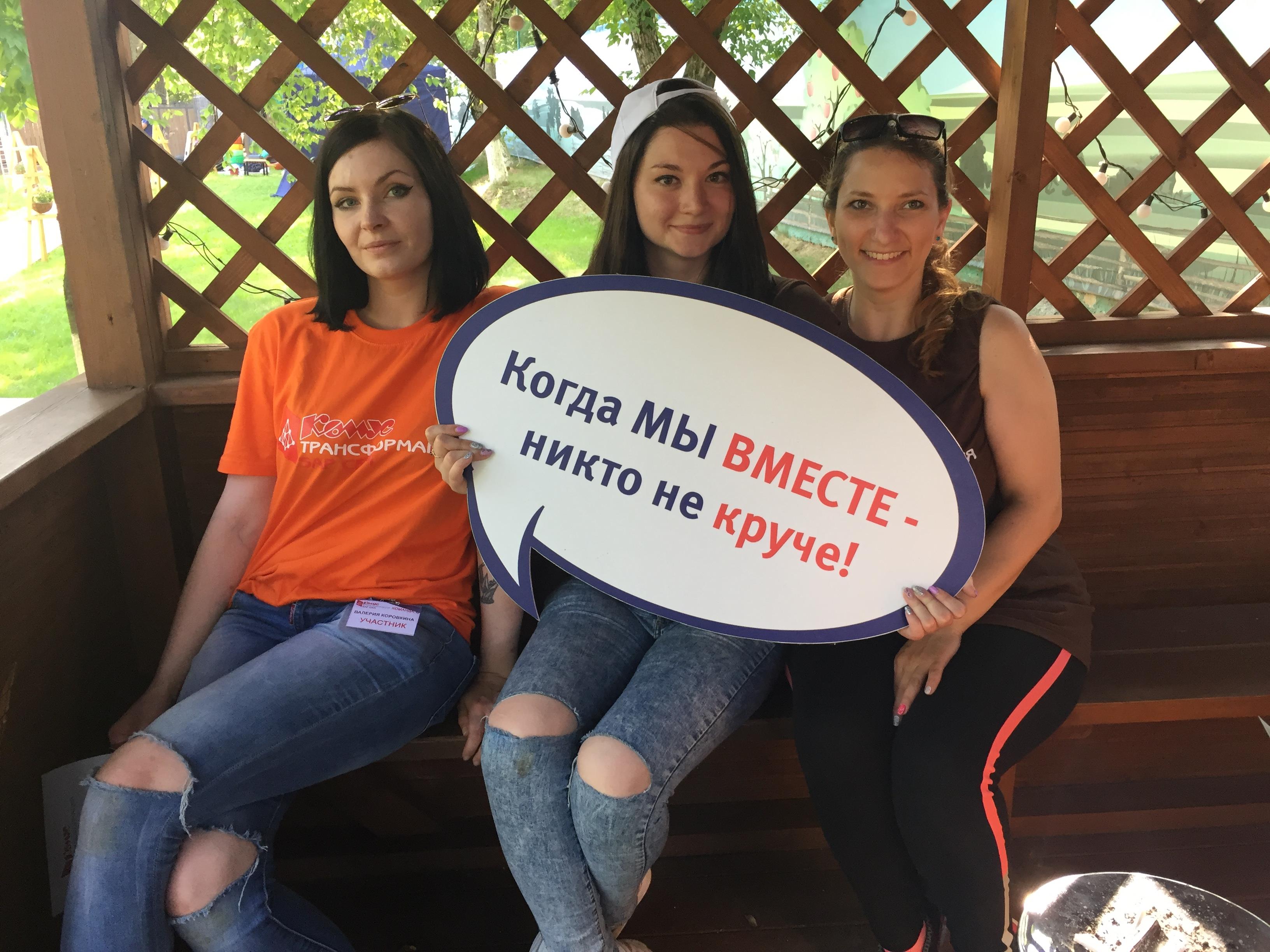 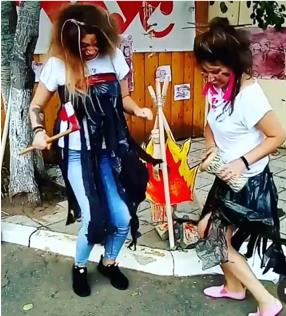 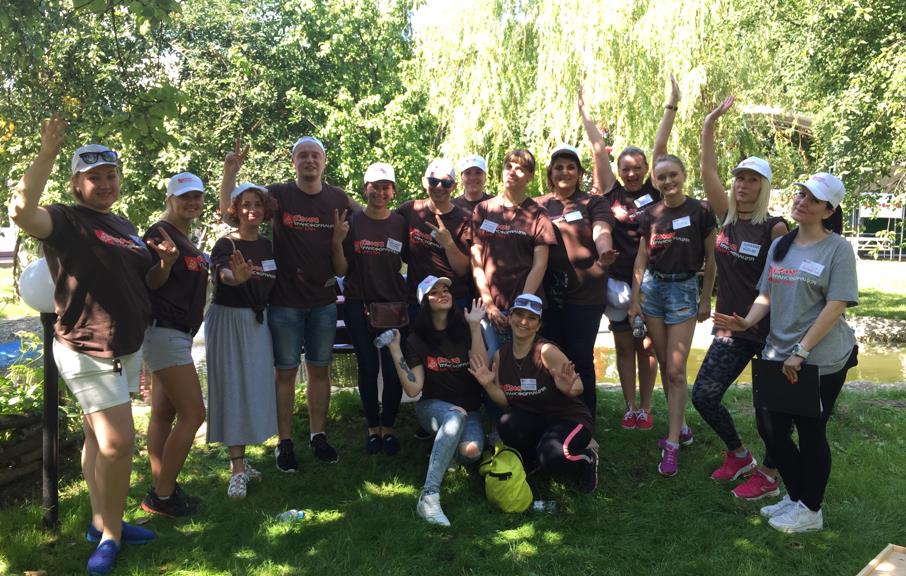 Благодаря Компании я обрела самый   дружный коллектив
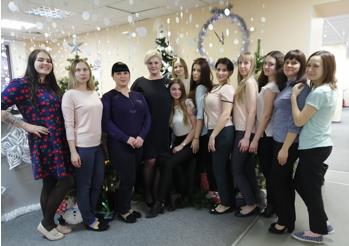 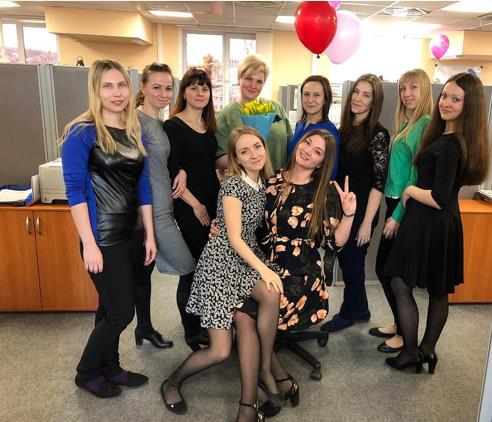 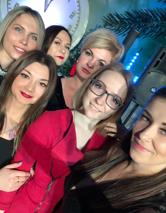 и много друзей
Совместный отдых с коллегами всегда организовываю я)
Мы вместе проводим много времени вне офиса
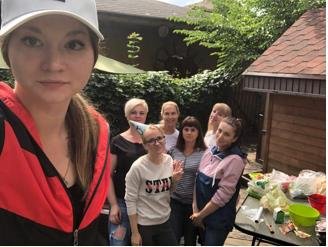 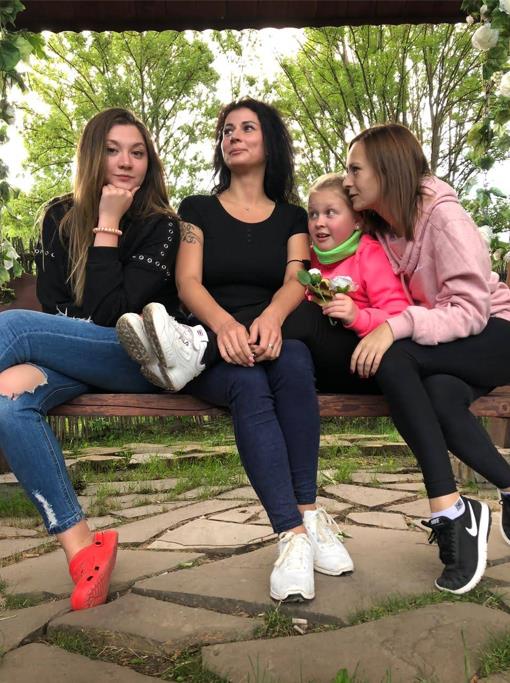 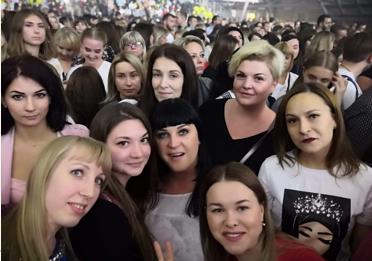 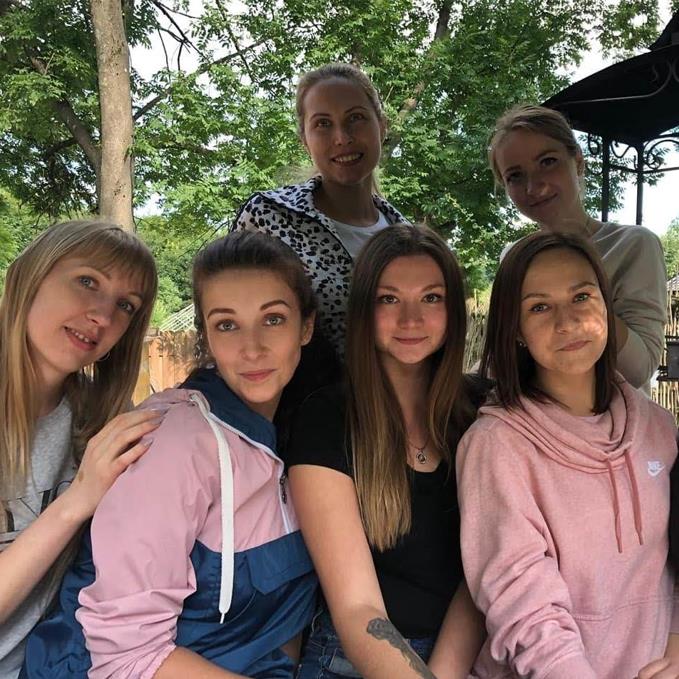 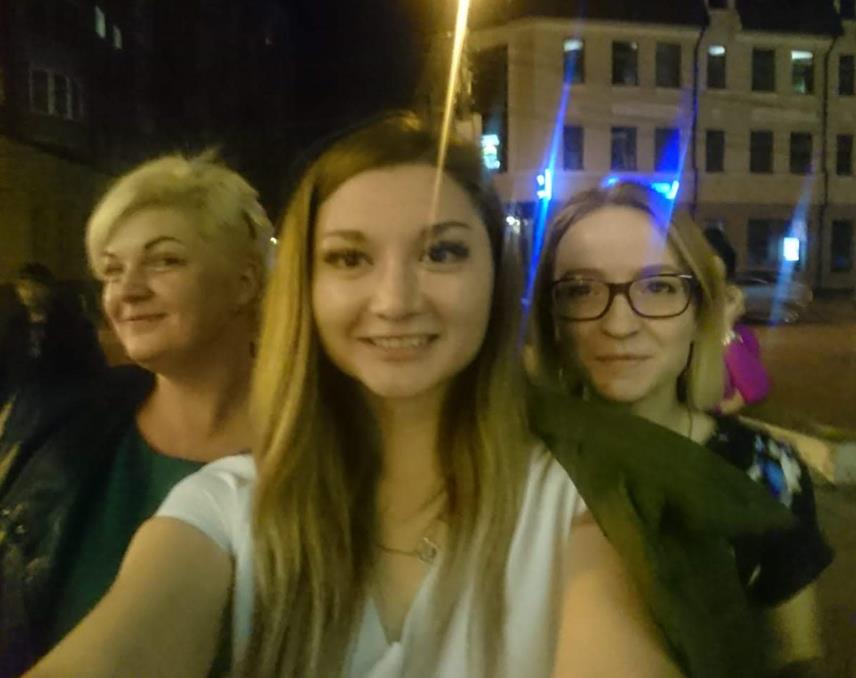 Достигаю вершин в работе и неоднократно мне это удавалось.
Занимала призовые места в конкурсе «Оператор года» и 
«Золотой голос»
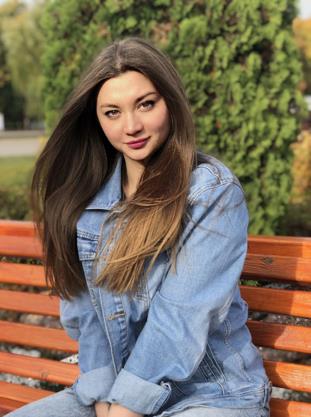 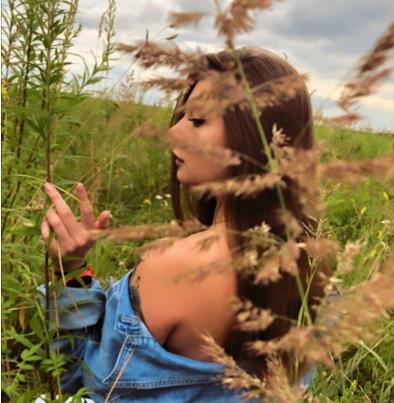 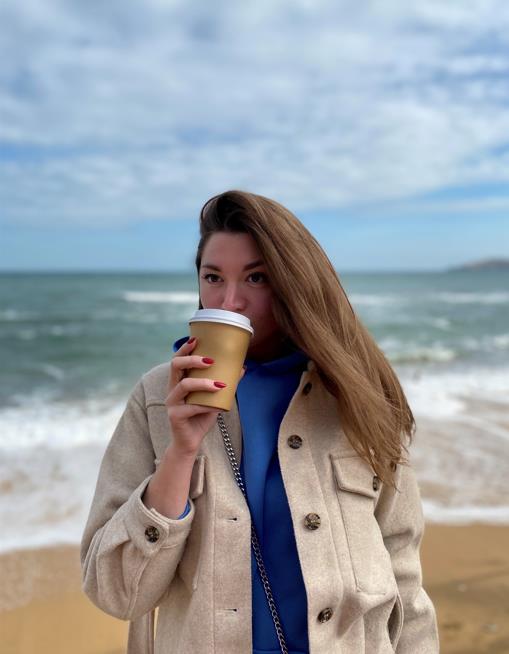 Наполняю жизнь новыми эмоциями и активно путешествую в любое время года!
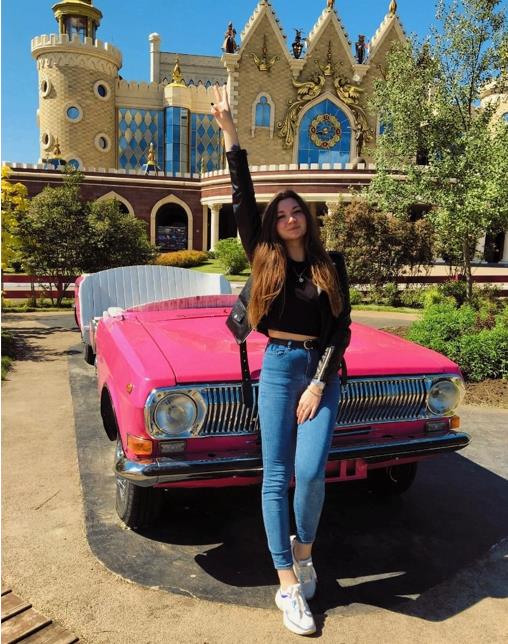 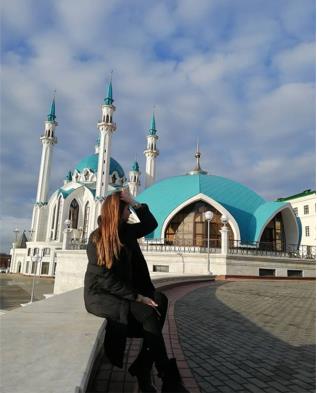 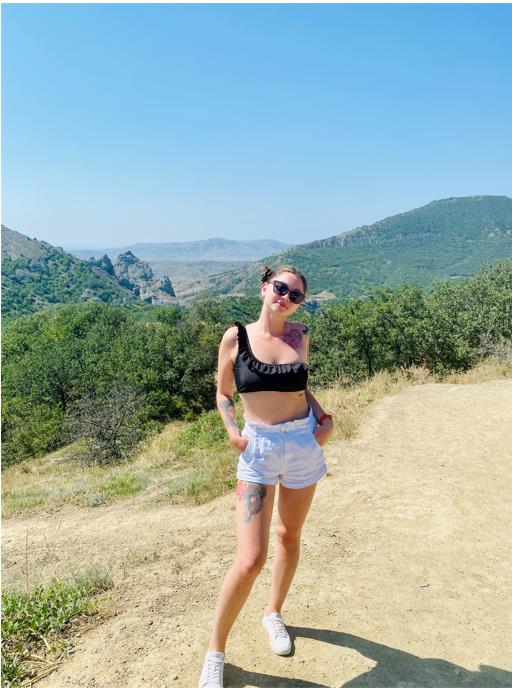 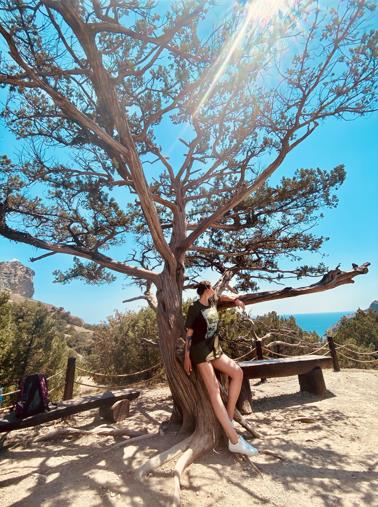 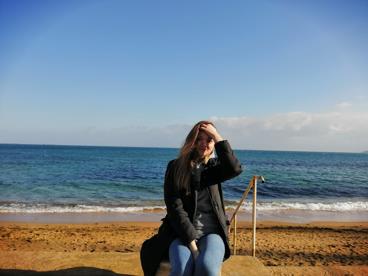 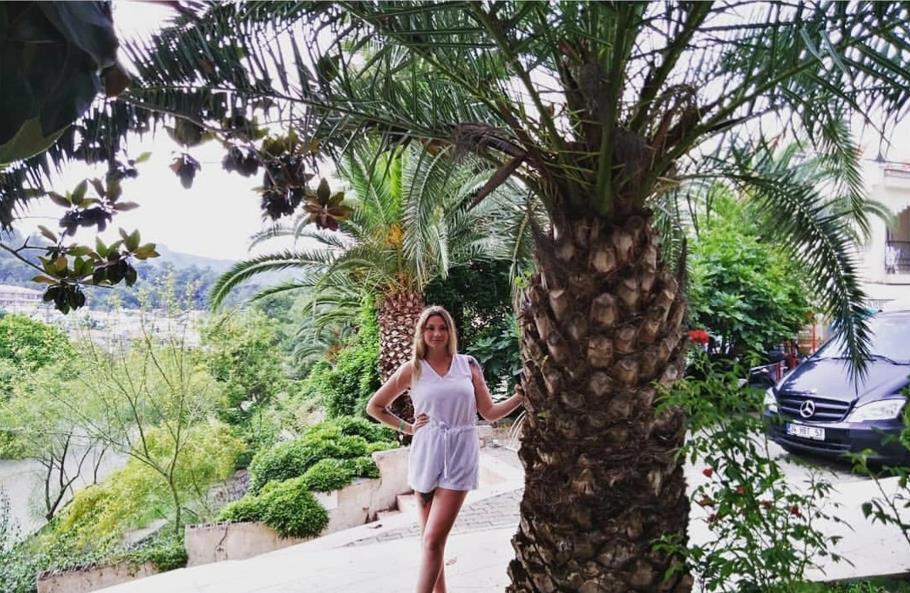 Я очень люблю жизнь и знаю, что все лучшее только впереди!!!
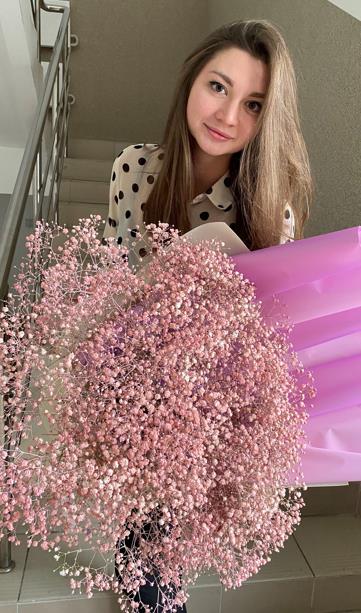 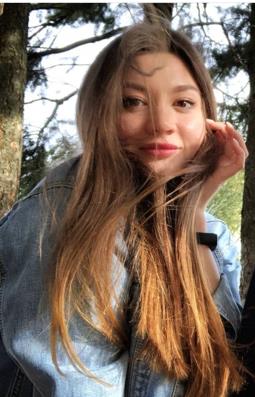 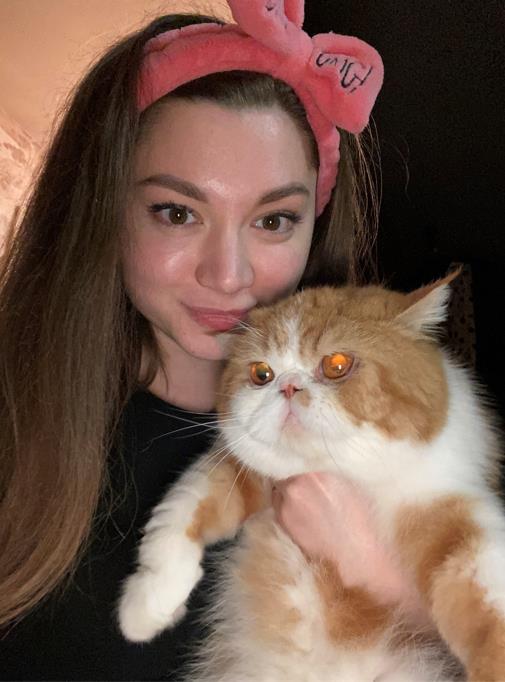 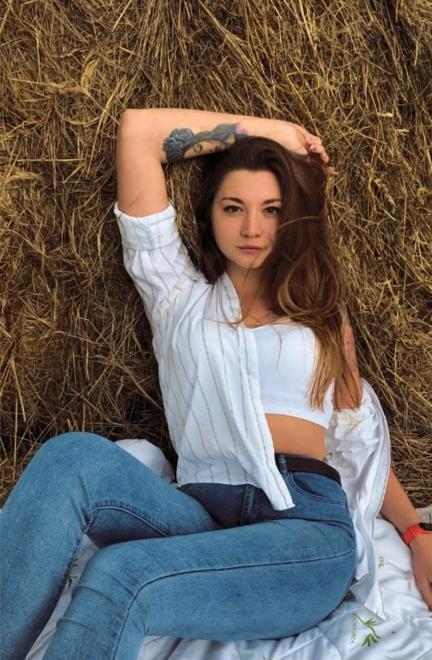 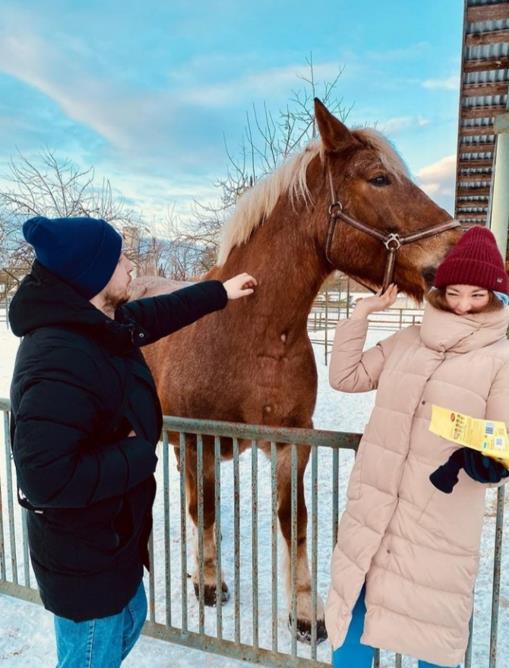 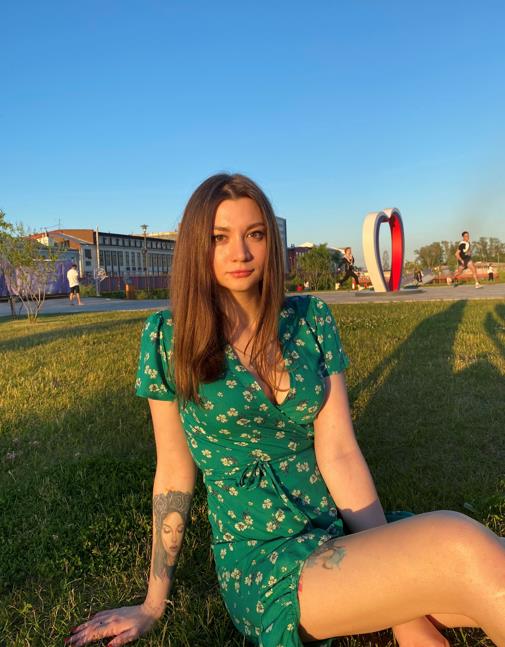 В ближайших планах участие в конкурсе «Мисс Комус» и поездка на танцевальный фестиваль.